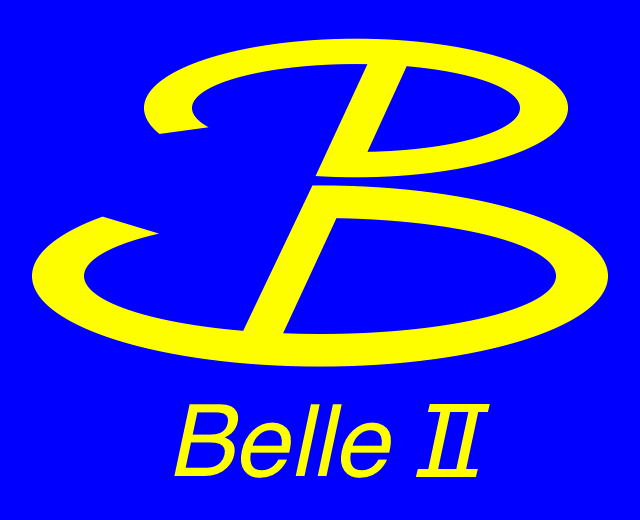 Online-Cluster-Analysis on FPGAs for recovery of slow pions
Steffen Bähr
D* Decay in VXD
Particles with low impuls experience high stopping power

D* decays produce pions with low transversal momentum
Below 60 MeV majority of the pions attributed to to this decay
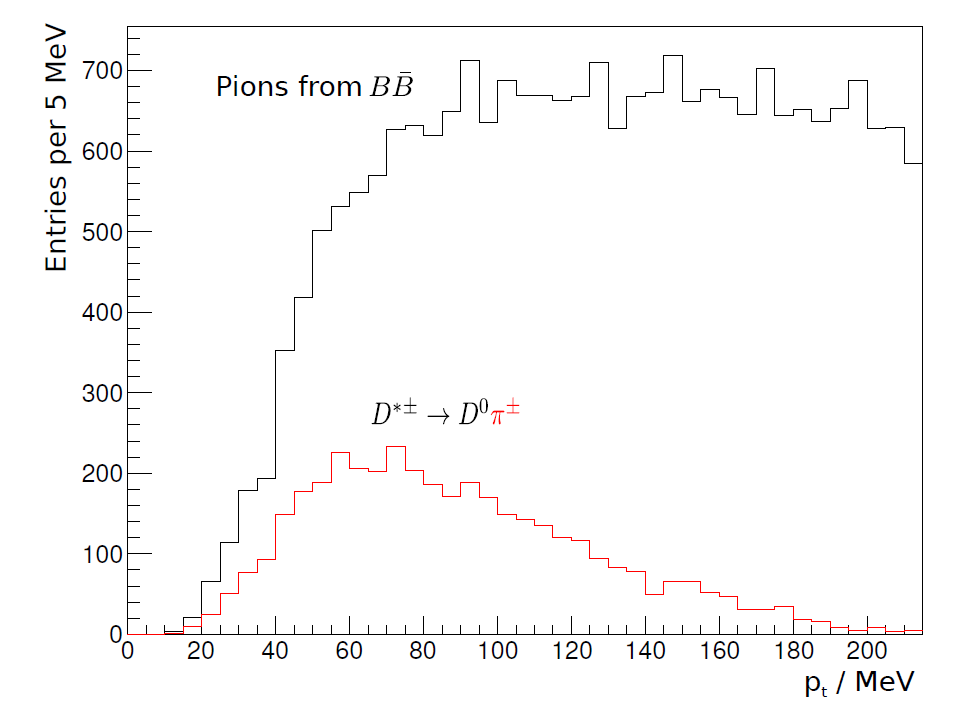 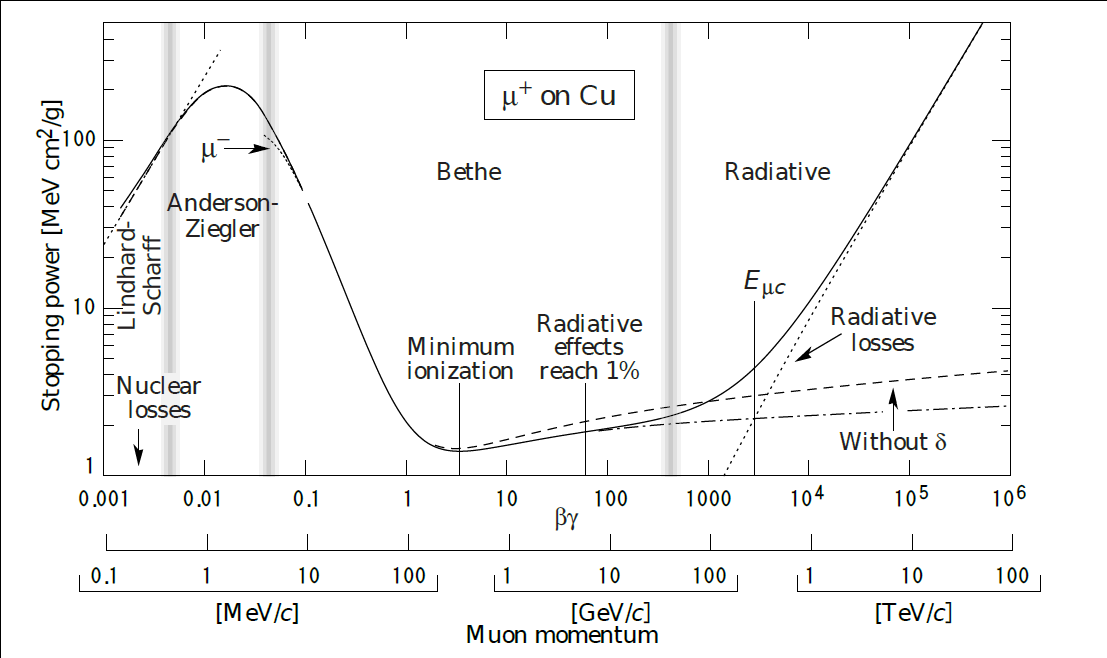 2
02.10.2014
Online-Cluster-Analyse
Momentum Distribution of Slow Pions
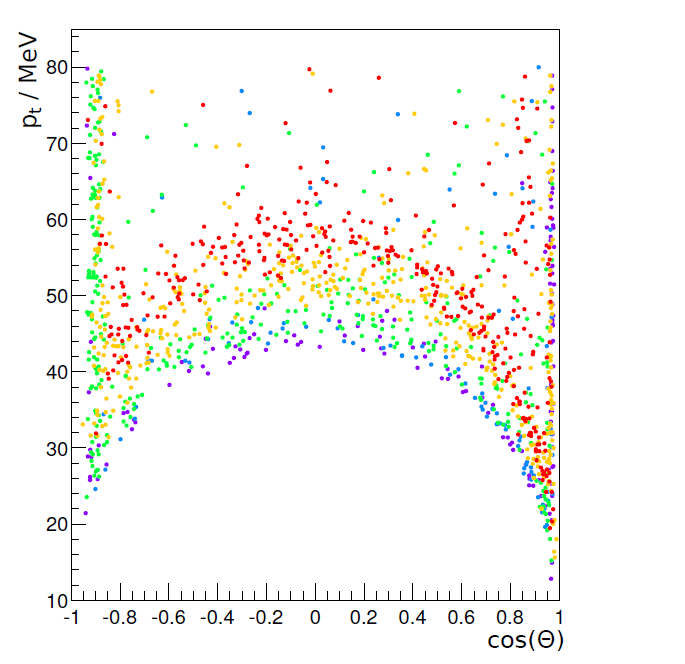 Pt < 60 MeV may already be insufficient to reach all SVD Layers

PXD Hits of slow pions will get lost since no RoI is built

Recovery mechanism necessary
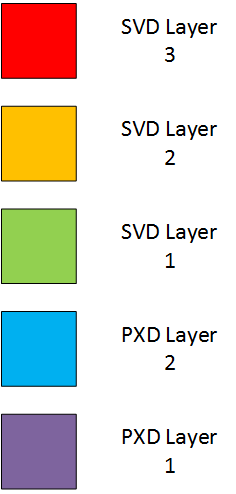 3
02.10.2014
Online-Cluster-Analyse
Charge of slow Pions with PXD
Use charge deposit in PXD for different momenta tracks to separate pi from mip
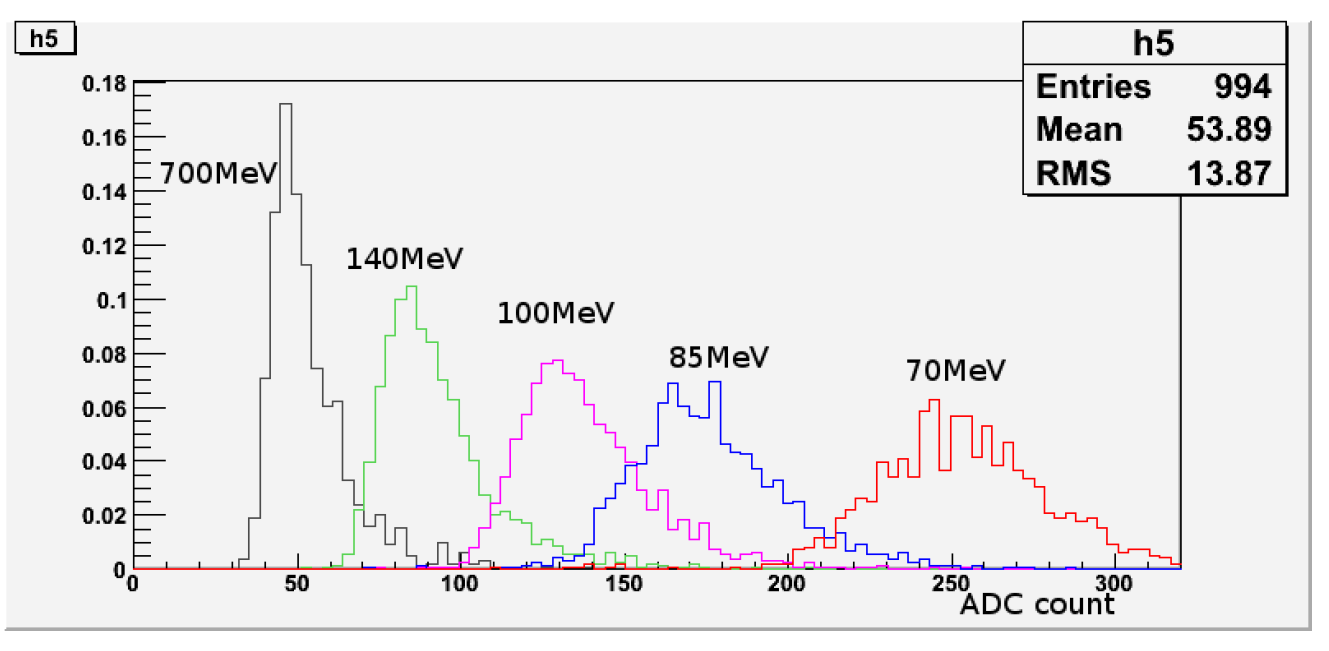 Charge deposit for different momentum
4
02.10.2014
Online-Cluster-Analyse
Algorithm for Recovery of slow pions
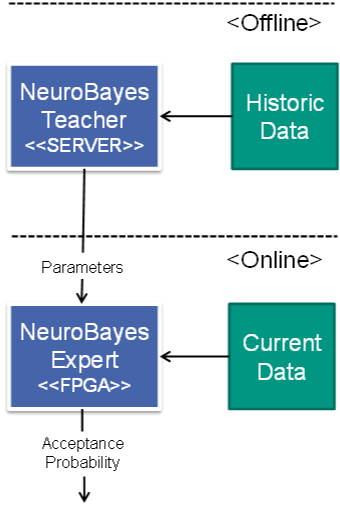 Usage of the NeuroBayes Algorithm to predict Slow Pions by using cluster features


Training
Usage of Simulated Clusters
Conducted Offline

Prediction
Usage of Detector Data
5
02.10.2014
Online-Cluster-Analyse
Cluster Data used for Recovery
Charge deposition of Clusters can be supplemented by additional Information
Additional information about the charge in a cluster
Spreading of clusters in the PXD
Features have different impacts on the result
6
02.10.2014
Online-Cluster-Analyse
Sample used for NeuroBayes Training
The Pion Sample covers the transversal impuls of pions not reaching the outer Layers 
Background includes QED, Touschek and Coulomb
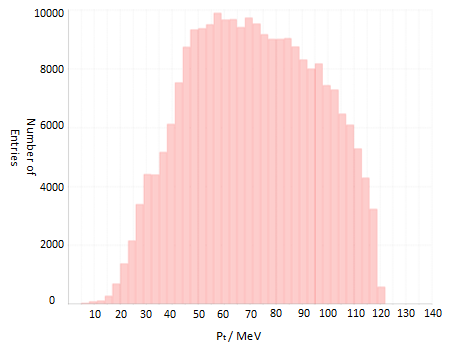 7
02.10.2014
Online-Cluster-Analyse
NeuroBayes Performance
NeuroBayes achieves good Signal Efficiency and Background Rejection Ratios for pions with Pt < 65 MeV
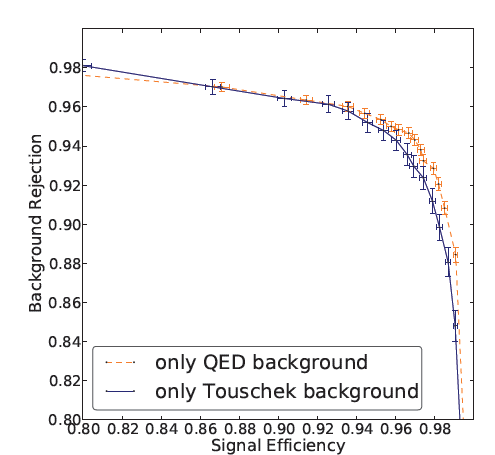 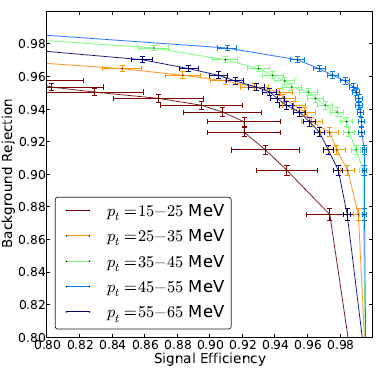 8
02.10.2014
Online-Cluster-Analyse
Using the NeuroBayes at the PXD
Algortihm needs to handle the data rates
Usage of FPGAs with guaranteed Throughput
Needs to be placed close to the readout of PXD
FPGAs of DHH has free resources
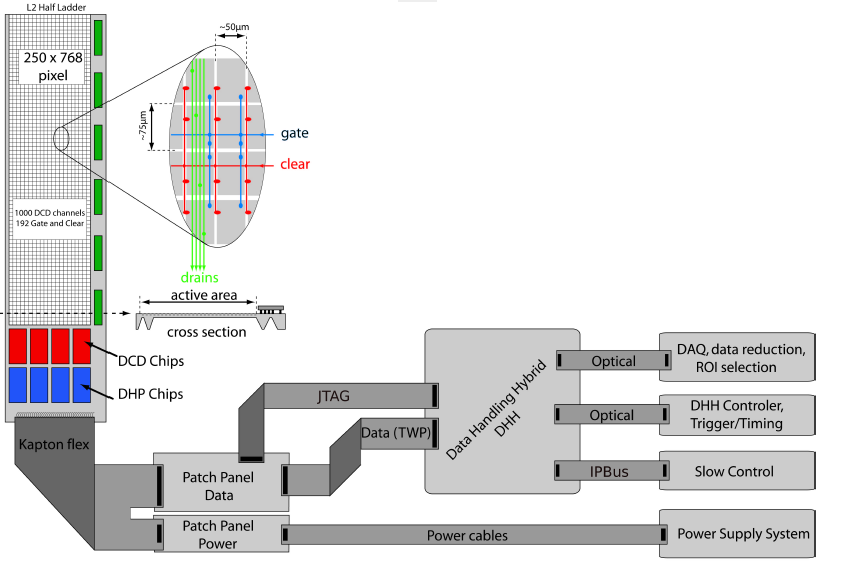 9
02.10.2014
Online-Cluster-Analyse
Challenges for the Implementation on FPGA
Performance
Interface is clocked with 200 MHz
1 Cluster / Clock Cycle has to be able to be achieved

Resources
30 % of the CLBs available
50 % of the DSPs available

Quality
Output of FPGA Implementation cannot differ to much from Software
10
02.10.2014
Online-Cluster-Analyse
Cluster Processing Pipeline
Incoming Clusters are passing through a processing  pipeline
Protocol Handling for the Interface to the DHH‘s Clustering
Computation of Cluster Features for the NeuroBayes
NeuroBayes Expert makes the decision and passes it to the output interface
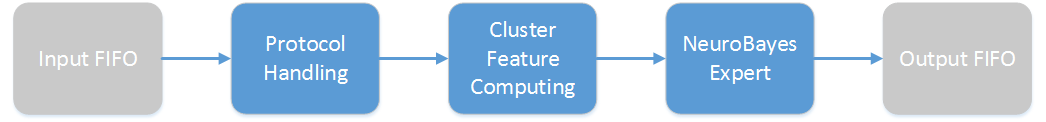 11
02.10.2014
Online-Cluster-Analyse
Overview of NeuroBayes on FPGA
The NeuroBayes Expert consists of 4 major components
Binning of the Cluster Features
Preprocessing by using CDF
Zero-Iteration done by vector multiplication
Cut on the Ouput
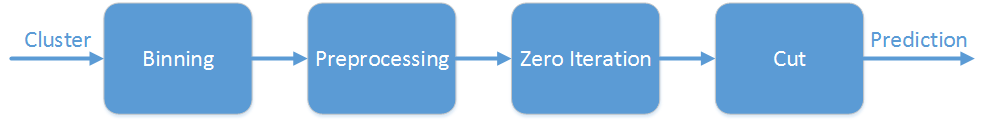 12
02.10.2014
Online-Cluster-Analyse
Conversion to Fixpoint
Original NeuroBayes Algorithm uses Floating Point
Usage on FPGA requires more ressources and impacts latencies
Transformation to fixpoint is more efficient, but impacts the quality

Quality of a Fixpoint implementation‘s Output depends on the used bitwidth
Higher Bitwidth equals higher consumption of Ressources, while increasing Quality
DSPs have 25*18 Bit Inputs
13
02.10.2014
Online-Cluster-Analyse
Evaluation of Fixpoint Implementation
Usage of 25*25 Bitwidth results in no difference of output to floating point implemenation
Difference is small for 25*18
Most resource efficient configuration for multiplication
Difference is at 1.5 * 10^-5
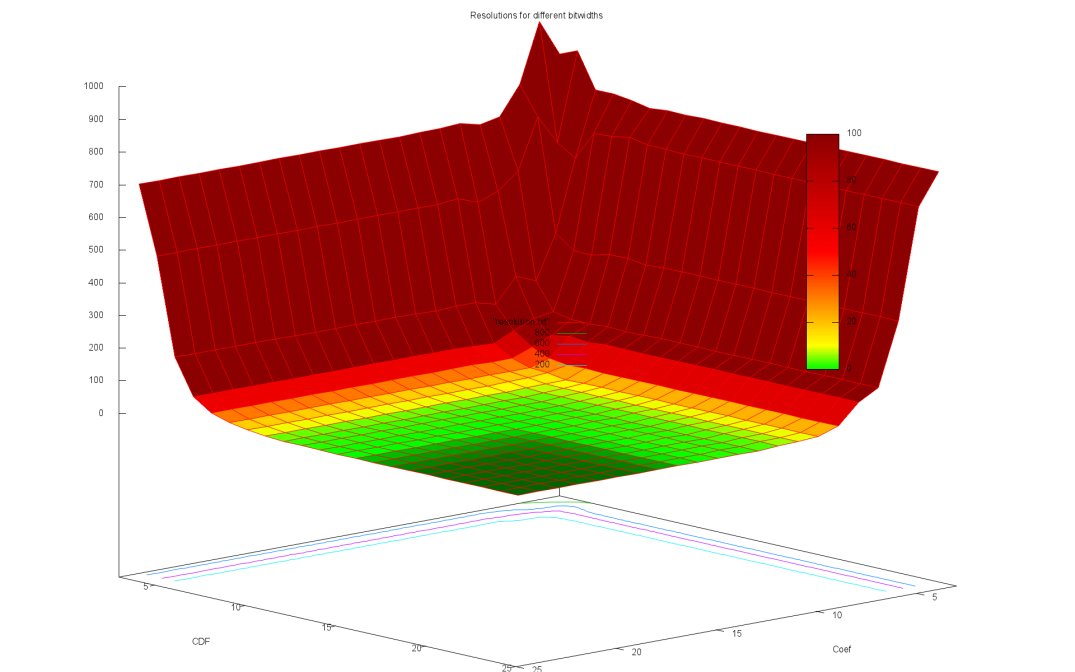 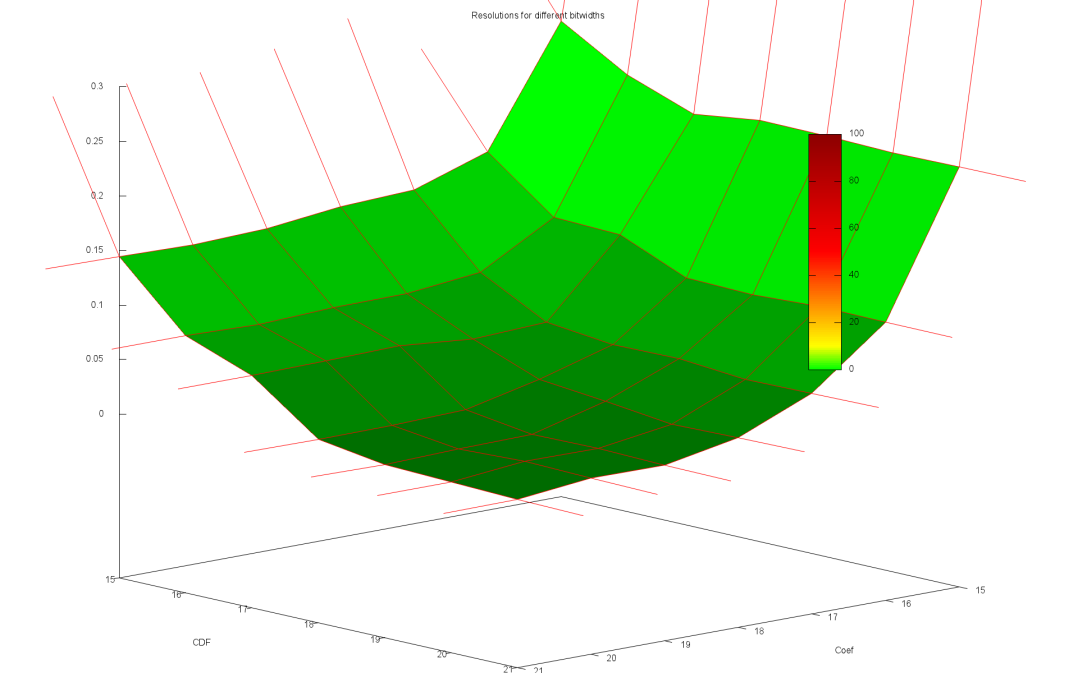 14
02.10.2014
Online-Cluster-Analyse
Evaluation of Performance
Computation of the Algorithm takes several  clock cycles
Performance requirements cannot be met

Usage of Pipelining throughout the implemenation

Fixpoint Vector Multiplication is the critical path
High Frequency through usage of cascading DSPs
15
02.10.2014
Online-Cluster-Analyse
Ressource Consumption
Critical Path for CLBs in the implemenation is the Binning and Preprocessing
Mostly Usage of Look Up Tables

Usage of DSPs for vector multiplication makes life easier
50 % of DSPs are still available
Each multiplication needs one DSP
16
02.10.2014
Online-Cluster-Analyse
Simulation
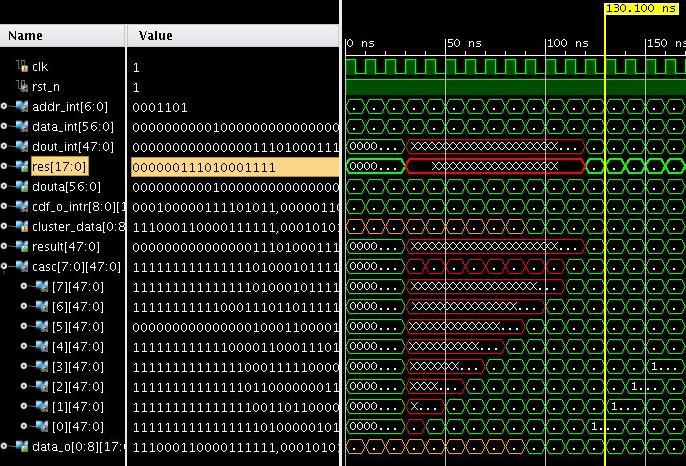 Result of Software is:
0000001110100011110010001 -> slow Pion Cluster
(S)DDD,DDDDDDDDDDDDDD
17
02.10.2014
Online-Cluster-Analyse
Summary
Recover slow Pions using FPGAs near PXD

FPGA-Implementation is sufficient
Quality : Difference < 1.5 * 10 ^ -5
Throughput : 350 Mio Cluster per secons
Resources : ~ 2 % CLBs , ~3 % DSPs

Integration into DHH
18
02.10.2014
Online-Cluster-Analyse
Demo
19
02.10.2014
Online-Cluster-Analyse